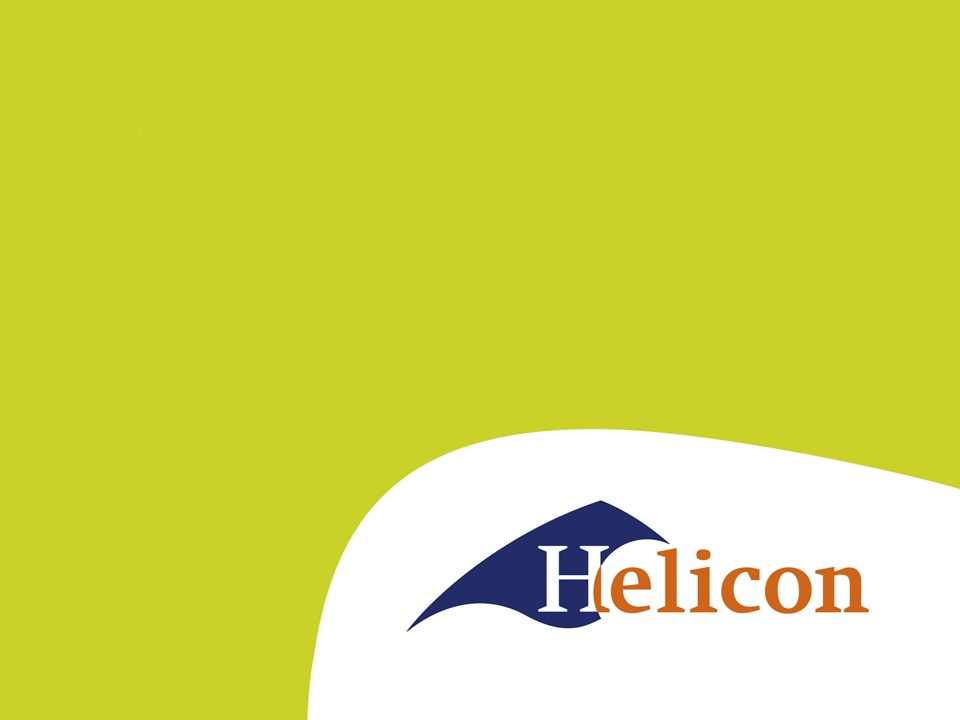 IBS 

De community verbonden
Projectmanagement
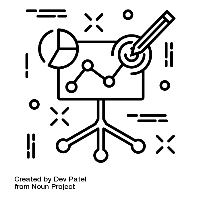 IBS Thema
 Projectmanagement
Research
Communicatie
Conflicten en belangen
Gedragsbeïnvloeding
Samenwerken
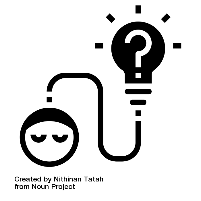 Begrippen
Wensenkaart
Communicatie
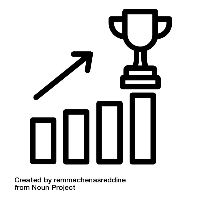 IBS Toetsing
 Kennistoets
 Projectplan
Wensenkaart
Programma
09:00	Starten
09:05	Theorie communicatie of wensenkaart
10:00	Theorie communicatie of wensenkaart
11:00	Pauze
11:15	Fase 2; organiseren van de bijeenkomst
De wensenkaart
“Routekaart”
“Infographic”
“Factsheet”
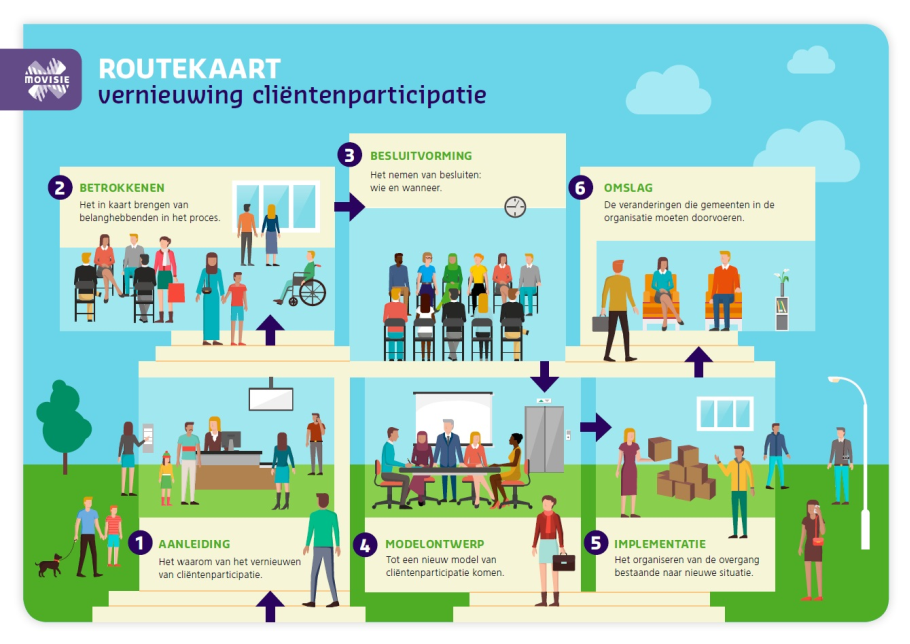 Individuele opdracht
Gegevens verzameld en wat nu?


https://www.easel.ly/
https://venngage.com/
https://piktochart.com/
https://infogram.com/ 
https://www.canva.com/
Desk- /field research
[Speaker Notes: Prioriteiten]
Voorbeelden
Wensenkaart
Hoe: Voor jezelf
Tijd: 10 minuten
Hulp: Internet; klasgenoten
Resultaat: Ideeën en voorbeelden van een wensenkaart
Klaar: Verder met je projectbeschrijving en uitvoering
Wat: Maak voor jezelf een document waarin je een aantal ideeën verzameld voor een wensenkaart. 

Over 10 minuten bespreken willenkeurig een aantal ideeën in break-outrooms. 
Tip gebruik het beoordelingsformulier dat in wikiwijs staat.